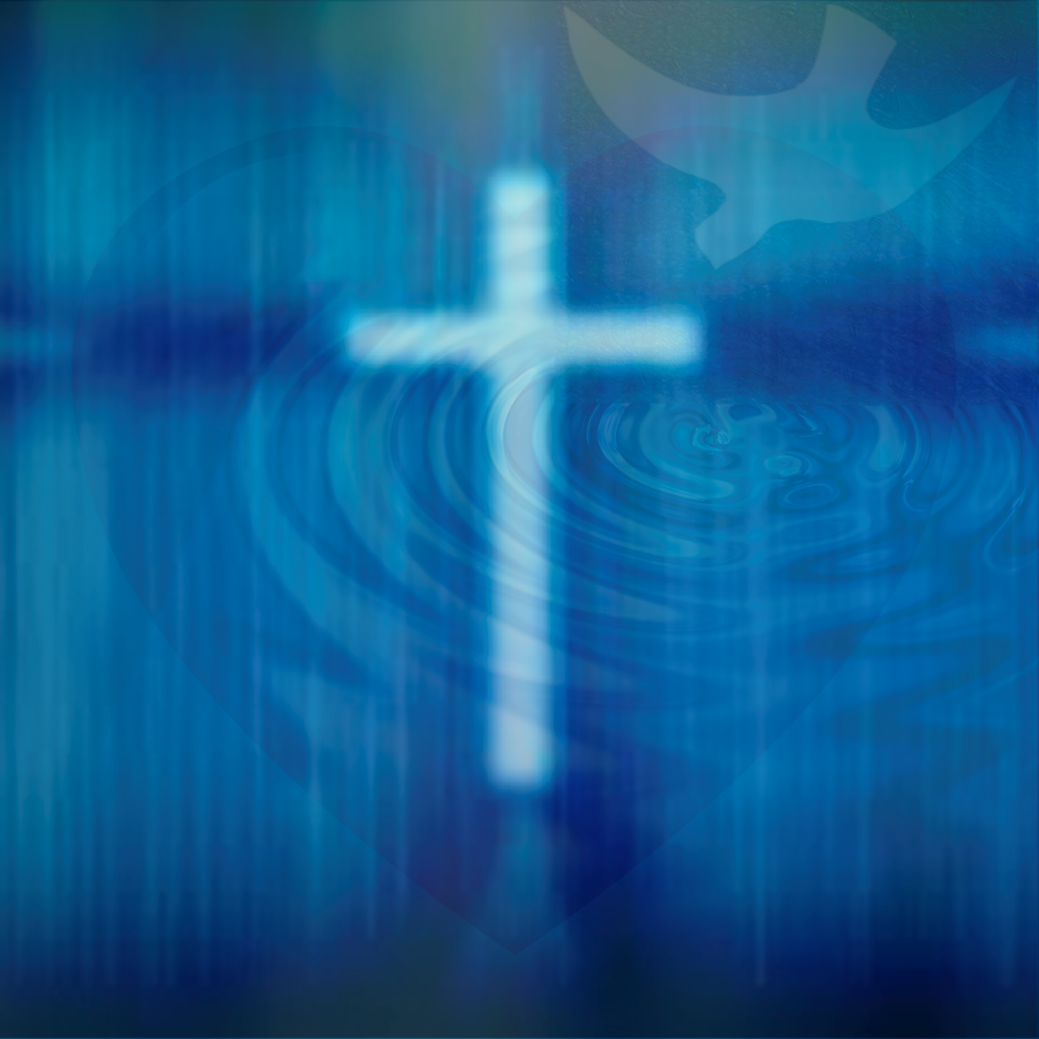 我们所顾念的 
（4）
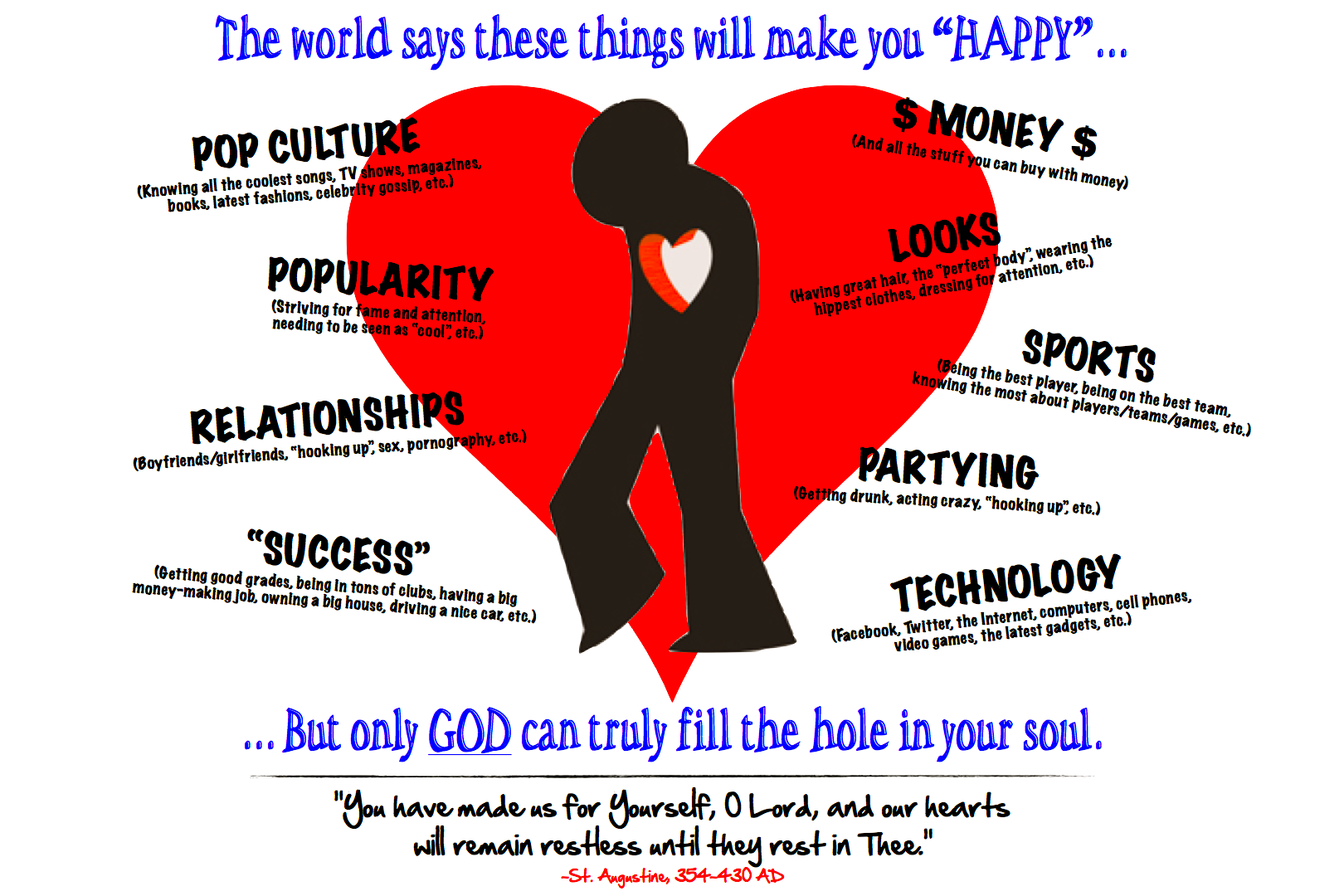 有意义的事？？
你觉得神爱你吗？为什么?
1. 用理智爱不来
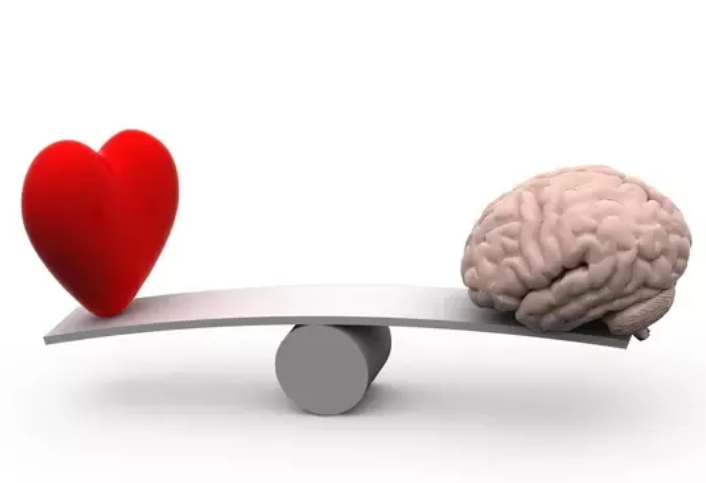 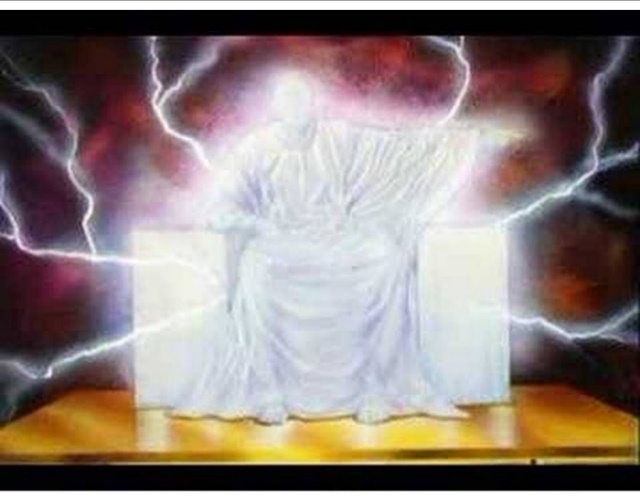 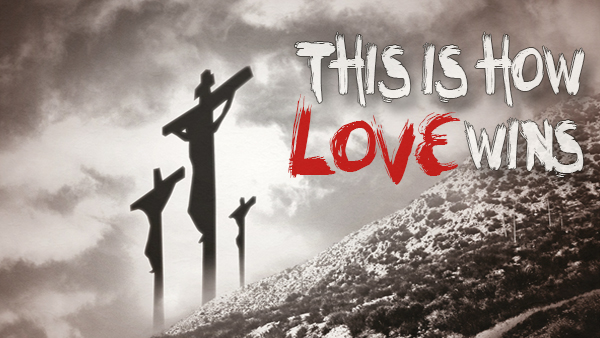 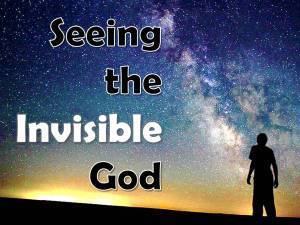 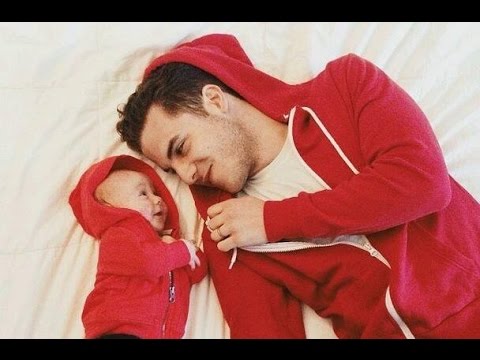 2. 看不到、听不到神
3. 不会也不懂agapao
如何才能感受到神的爱？
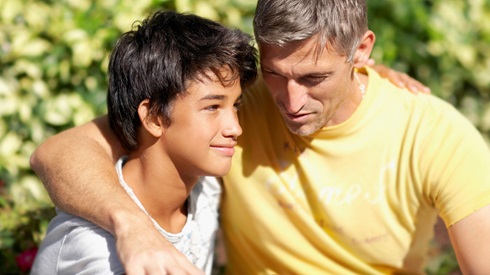 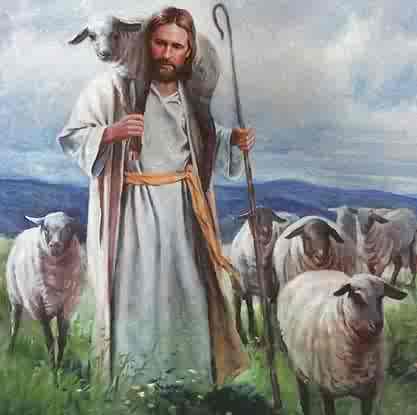 or
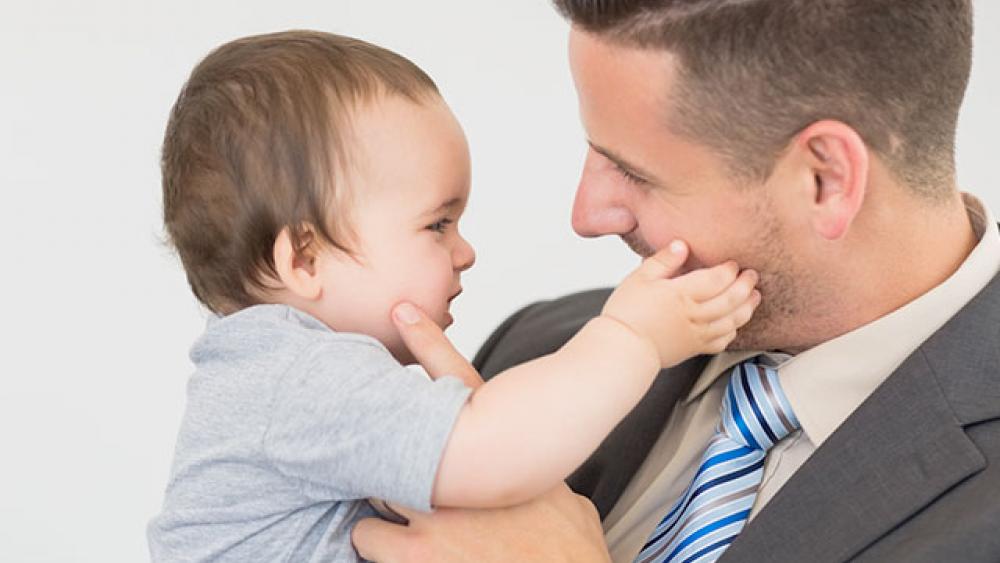 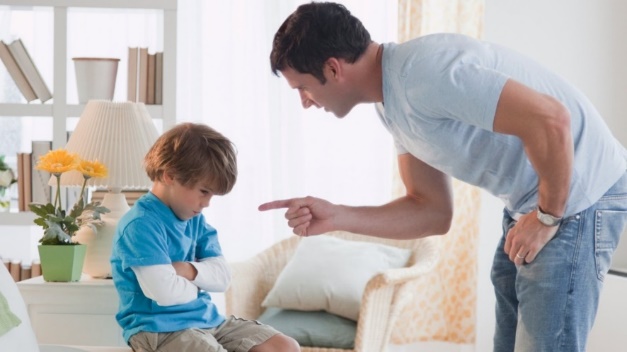 or
or
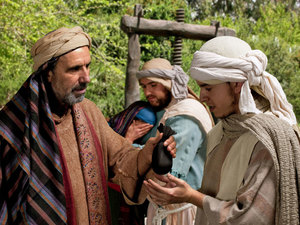 路15:11 耶稣又说：一个人有两个儿子。小儿子对父亲说：父亲，请你把我应得的家业分给我。他父亲就把产业分给他们。
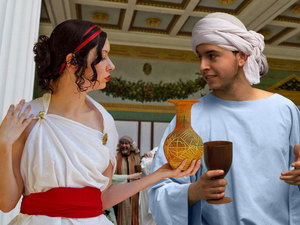 过了不多几日，小儿子就把他一切所有的都收拾起来，往远方去了。在那里任意放蕩，浪费赀财。
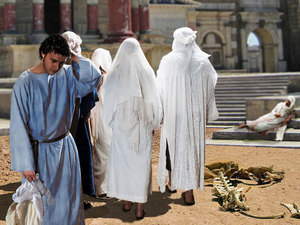 既耗尽了一切所有的，又遇着那地方大遭饑荒，就穷苦起来。
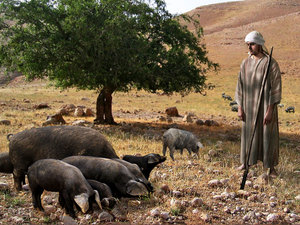 于是去投靠那地方的一个人；那人打发他到田里去放猪。
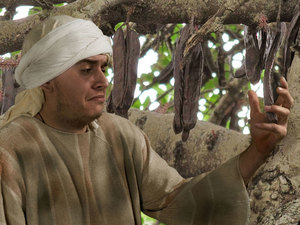 他恨不得拿猪所吃的豆荚充饥，也没有人给他。
15:15 于是去投靠那地方的一个人；那人打发他到田里去放猪。15:16 他恨不得拿猪所吃的豆荚充饥，也没有人给他。
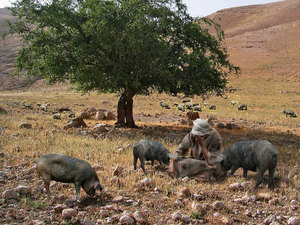 他醒悟过来，就说：我父亲有多少的雇工，口粮有余，我倒在这里饿死么？
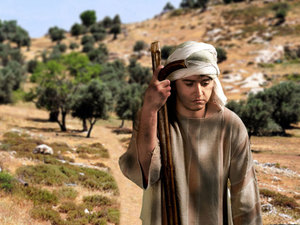 我要起来，到我父亲那里去，向他说：父亲！我得罪了天，又得罪了你；从今以后，我不配称为你的儿子，把我当作一个雇工罢！
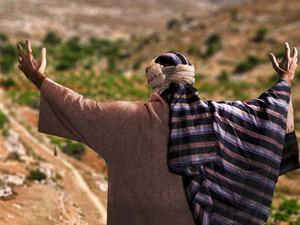 于是起来，往他父亲那里去。相离还远，他父亲看见，
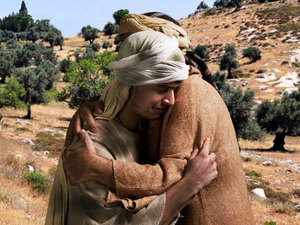 就动了慈心，跑去抱着他的颈项，连连与他亲嘴。
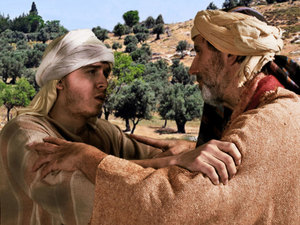 儿子说：父亲！我得罪了天，又得罪了你；从今以后，我不配称为你的儿子。
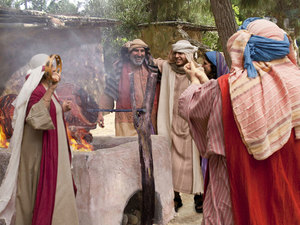 父亲却吩咐仆人说：把那上好的袍子快拿出来给他穿；把戒指戴在他指头上；把鞋穿在他脚上；把那肥牛犊牵来宰了，我们可以吃喝快乐；因为我这个儿子是死而复活，失而又得的。他们就快乐起来。
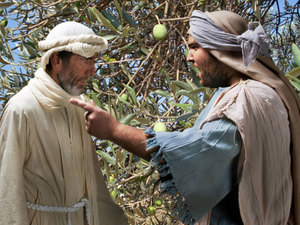 那时，大儿子正在田里。他回来，离家不远，听见作乐跳舞的声音，便叫过一个仆人来，问是甚么事。仆人说：你兄弟来了；你父亲因为得他无灾无病的回来，把肥牛犊宰了。
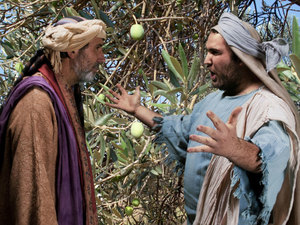 大儿子却生气，不肯进去；他父亲就出来劝他。
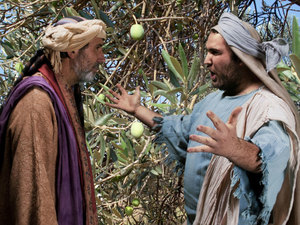 他对父亲说：我服事你这多年，从来没有违背过你的命，你并没有给我一隻山羊羔，叫我和朋友一同快乐。
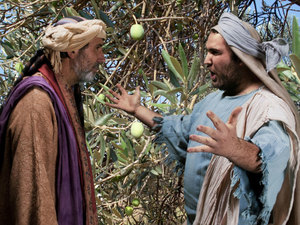 但你这个儿子和娼妓吞尽了你的产业，他一来了，你倒为他宰了肥牛犊。
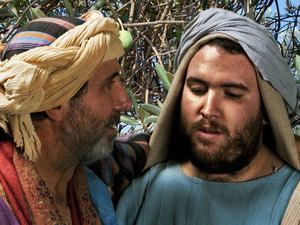 父亲对他说：儿阿！你常和我同在，我一切所有的都是你的；
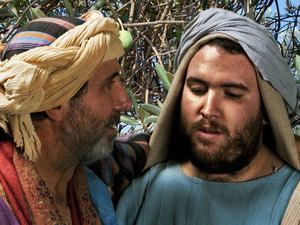 只是你这个兄弟是死而复活、失而又得的，所以我们理当欢喜快乐。
如何才能感受到神的爱？
“小儿子”型的人：
在神面前时“容易领受”从神来的东西
容易把从神领受的当作对自我的肯定
往往陷入放纵私欲、从麻烦中无法脱离的困境
从对自我的放纵悔改后才可能明白神的爱
多读『哥林多前、后书』
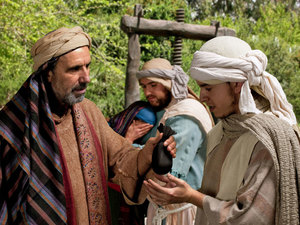 倾向于无法的人
如何才能感受到神的爱？
“大儿子”型的人：
在神面前时“不容易领受”从神来的东西
容易把从神领受的当作对自我努力的肯定
往往陷入自我努力、又觉得神不帮忙的困境
从对自我的依靠和约束悔改后才可能明白神的爱
多读『加拉太书』
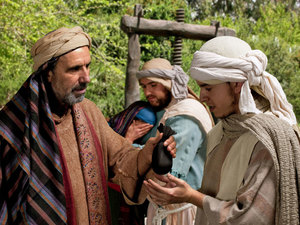 倾向于律法的人
如何才能感受到神的爱？
“小儿子”型的人  
 （无法主义者）：
在神面前时“容易领受”从神来的东西
容易把从神领受的当作对自我的肯定
往往陷入放纵私欲、从麻烦中无法脱离的困境
从对自我的放纵悔改后才可能明白的神爱
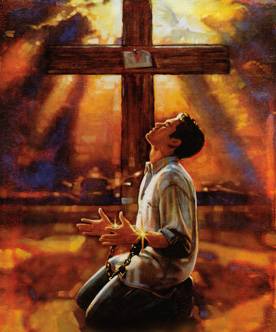 “大儿子”型的人
 （律法主义者）：
在神面前时“不容易领受”从神来的东西
容易把从神领受的当作对自我努力的肯定
往往陷入自我努力、却觉得神不帮忙的困境
从对自我的依靠和约束悔改后才可能明白神的爱
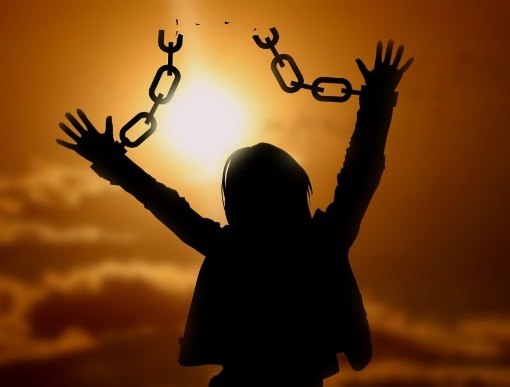